Summer 2024 Scheduling Process
Summary of Key Points
GOAL — Give students & faculty what they need to be successful
In-person experiences, coupled with possible opportunities for online flexibility (when available)
Updates
Altgeld Hall is no longer available 
FLB renamed to LCLB (Literatures, Cultures and Linguistics Building
More sections of all sizes to roll
Standard teaching schedule still prioritized
ALC rooms in higher demand and must be requested
Important Dates:
11/8 Preview Mode Live
1/16 at 10pm: GA Room Request Spreadsheets Due
3/4: Course Explorer Live
3/19: Room Assignments Complete
4/1: Priority Registration Begins
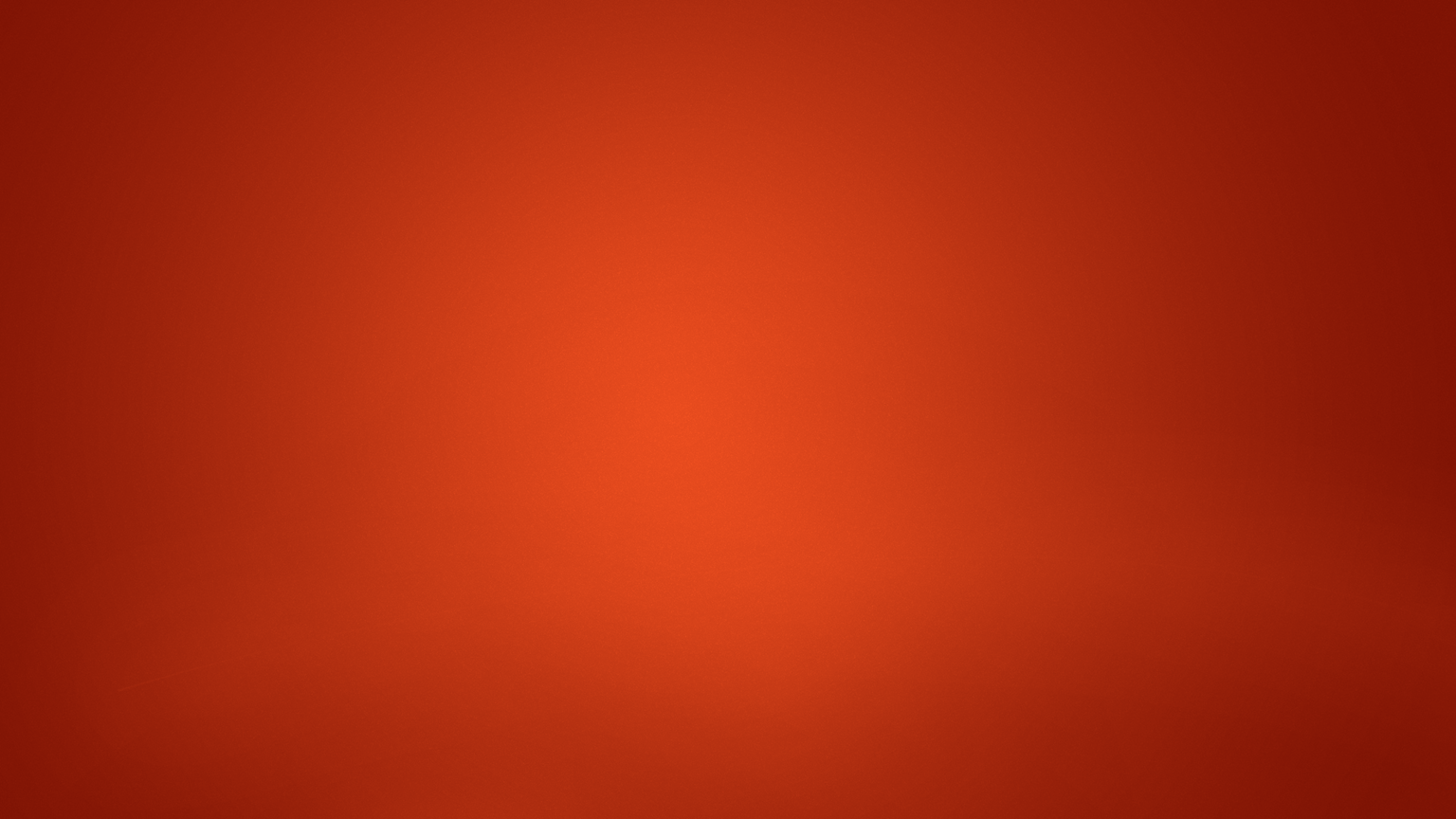 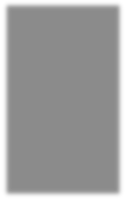 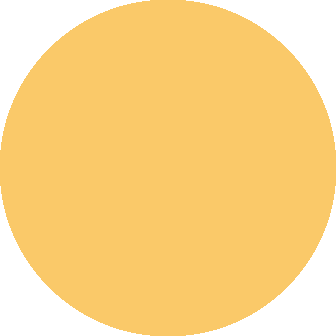 Room Request Spreadsheet
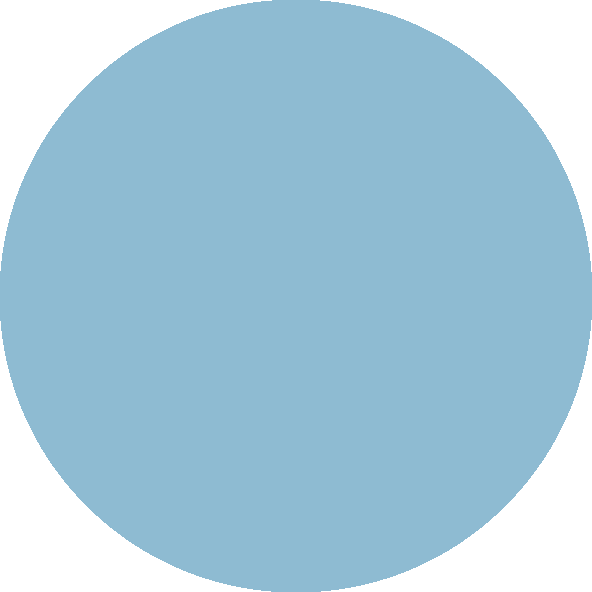 CMSS sends Summer 24 spreadsheet :
SU 23 rolled to SU 24 on November 6th. 
Summer 24 spreadsheet reflects how Summer 23 sections were on that roll date.
Department rooms: departments enter directly into Banner & remove rows from spreadsheet until January 16th at 5pm
All GA (General Assignment) rooms are requested via spreadsheet returned to CMSS by January 16th at 10pm:
Do not hide rows/columns, rearrange column order or change the bottom tab names on the spreadsheet that will be returned to CMMS
Return spreadsheet with only lines for sections needing GA classrooms
REQUIRED last yellow column: Projected Enrollment needed for ALL room requests
Optional red columns for Active Learning Classrooms (ALC): These are for iFlex & CIF requests only (as there is no longer a separate webform to submit). If you do not complete either orange column for an ALC space, you may miss out on that space/ those spaces.
If your room rolled and you are requesting a change, please put “new room requested” in the yellow room request column
Optional first yellow column (room request column): any additional information
Do NOT request any section changes (i.e. xlisting, linking, etc.) in the Room Request Spreadsheet, this is only to assign rooms!
After January 16 at 5pm: all room requests (including using department rooms) need to be emailed to CMSS
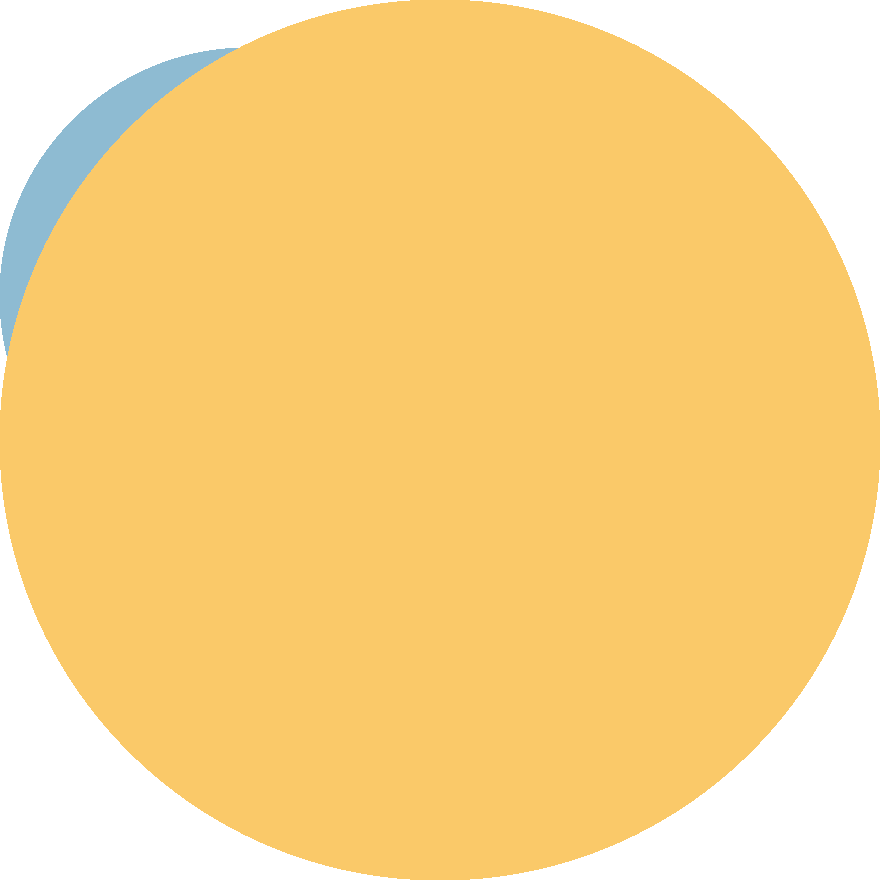 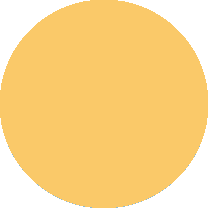 Rolled Rooms
Rolled
For Summer 24, All General Assignment and Department space rooms rolled.  Computer Labs do NOT roll


CMSS Assigns
Any Sections needing GA (includes ALC) rooms that you want to change from the room which rolled.  

If you are ok with the room that rolled, leave this room in Banner (SSASECT).  Assign all your department space rooms in Banner (prior to 1/16/24 at 5pm).  If you do not want the room which rolled, remove this room from Banner (SSASECT).  Only send CMSS sections which need new GA rooms (sections which do not have the room entered in Banner).
Active Learning Classrooms: Where the Magic Happens!
Active Learning Classrooms (ALC), iFlex, Collaborative Spaces, Flex Style Classrooms, and so on are all various ways of referring to these same classrooms.
ALCs use set or flexible seating patterns to allow collaboration between students and with instructor.
A list of ALCs (including locations, layouts, and caps) can be found here.
All ALCs require the completion of at least one of the orange “Active Learning” columns on the spreadsheet (along with the projected enrollment column )
Due to anticipated high demand, sections not following the standard teaching schedule will have limited options for CIF.
Computer Labs Do NOT get reserved through CMSS, reserve these here.
Miscellaneous Scheduling Information
Instructions for changing the schedule type can be found here.
Guidance for packaging sections (fully in-person, fully online, or a combination) can be found here.
If looking for a new CRN be sure to check Catsched or the Banner form SSASECQ. DO NOT CREATE A NEW CRN if one is available. Any questions please email us first. 
For those experienced with linking sections, instructions and reminders can be found here.
If you are new to linking, Contact CMSS.
If linking sections for a course that has never had linking before, Contact CMSS.
When Changes to Sections Can Be Made
The following can be changed in SSASECT even when students are registered for a section:
Meeting Days/Times (Your department needs to notify registered students)
Instructors
Schedule Type
Restrictions (in SSARRES)

The following CANNOT be changed once students are registered (they need to drop and re-add after the change) (You will have to email us to change these details):
POT (Part of Term)
Grade Mode
Credit Hours
Billing Hours
Linking
Quick Q & A
Do I need to return the room request spreadsheet?
Only if you need GA rooms. Return the sheet with only those lines.
What if all my sections are either in department rooms or are online?
Enter all department rooms directly in Banner by . No spreadsheet needs to be returned.
What if I need sections to be cross-listed?
Email CMSS with the CRNs, term, and cross-list max enrollment. Online and in-person sections cannot be cross-listed with each other.
Where can I find capacities for GA classrooms?
Capacities and room seating types can be found here.
I do not see my XM-OL sections on the spreadsheet. What happened?
XM-OL sections roll inactive, so those CRNs are on cancelled/inactive tab of the spreadsheet. Depts need to verify start and end dates (and adjust if needed) before changing to active.
Do you have training documentation online?
We have re-formatted our training website: Check it out!